扫描二维码
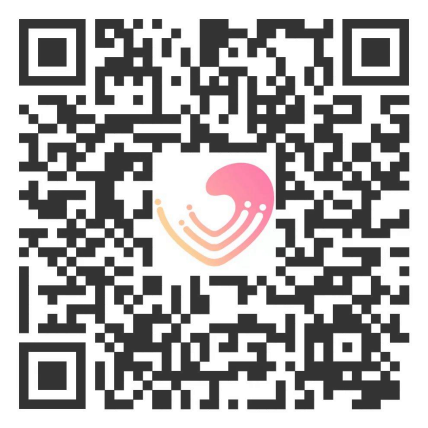 下载“苏心”APP
登录账号
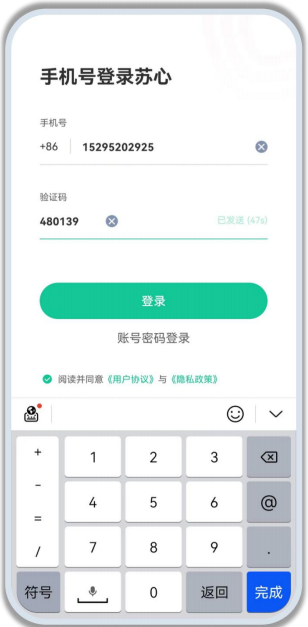 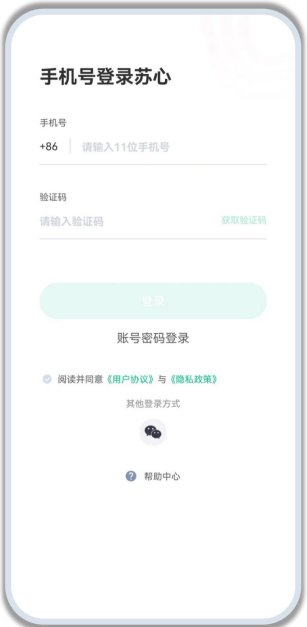 手机号码

+

验证码
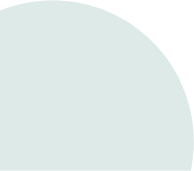 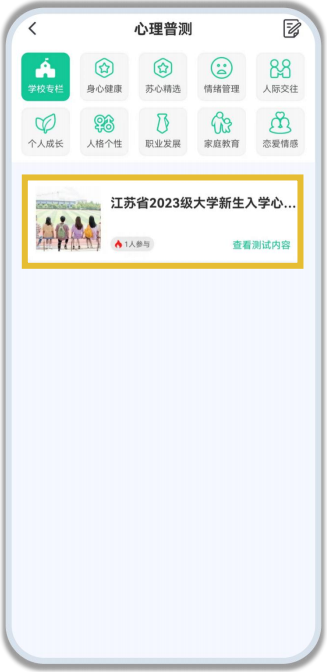 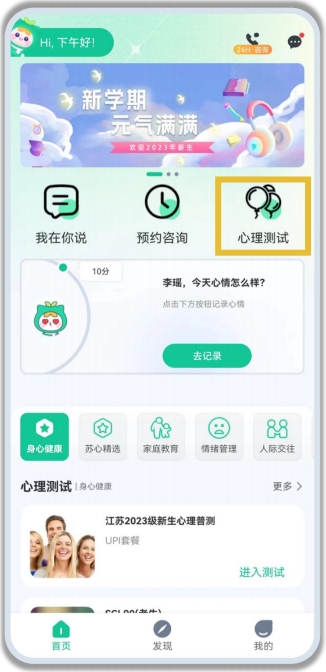 心理测试
简单思考








客观作答
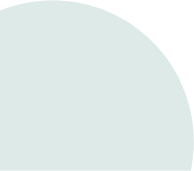 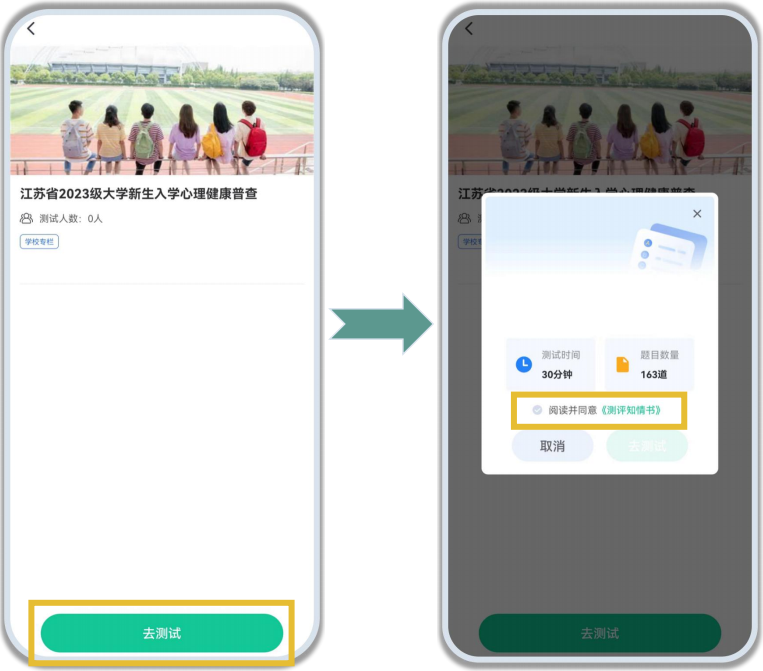 操作流程
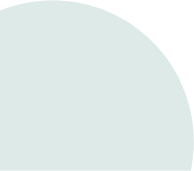 操作流程
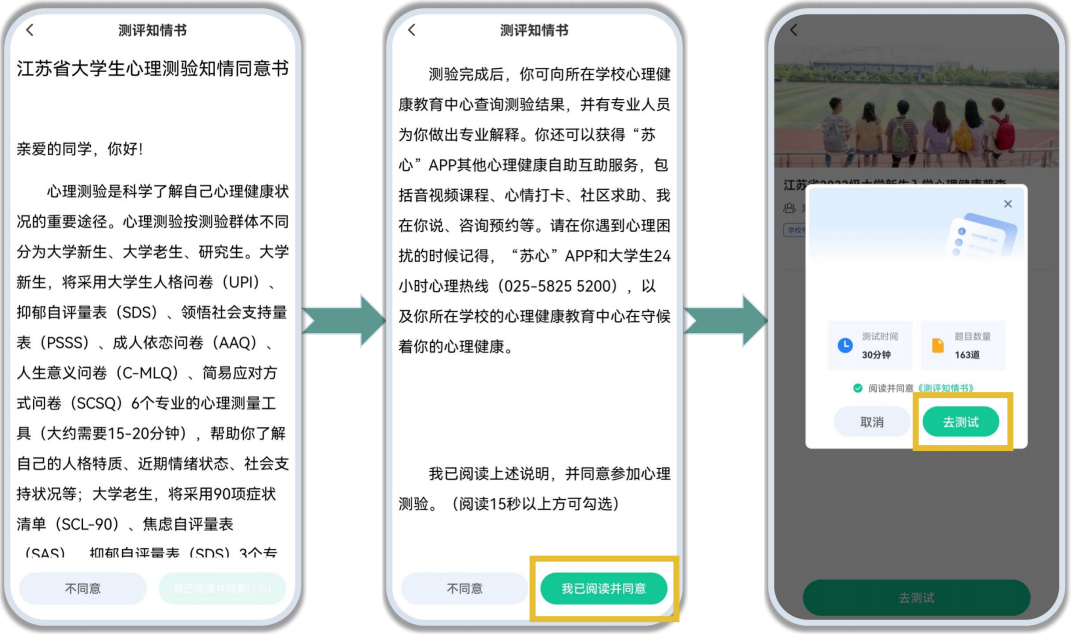 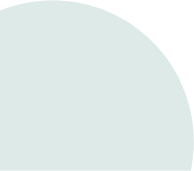 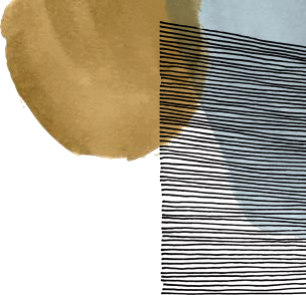 注意事项





在填写的过程中大家需要注意， 本次测试大约需要
花费30分钟左右的时间， 请大家全部做完 ， 不要遗漏。

心理测试不是考试， 对于题目的回答没有对错之分，
不要过度思考， 不要参考别人， 每个人都是独一无二的，

只需按自己的想法回答就可以了。 请大家尽量避免选择

“不确定 ”或者“ 中立 ”等中间项。
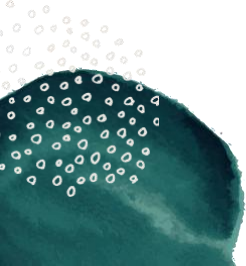 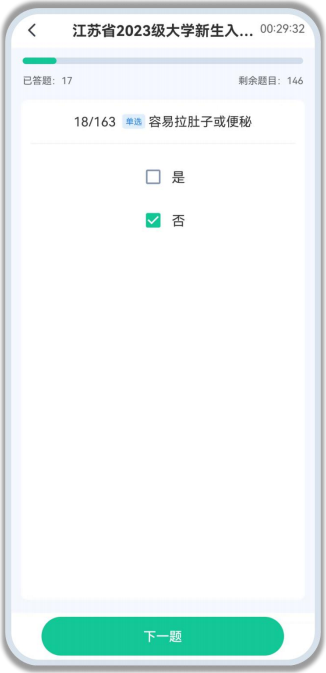 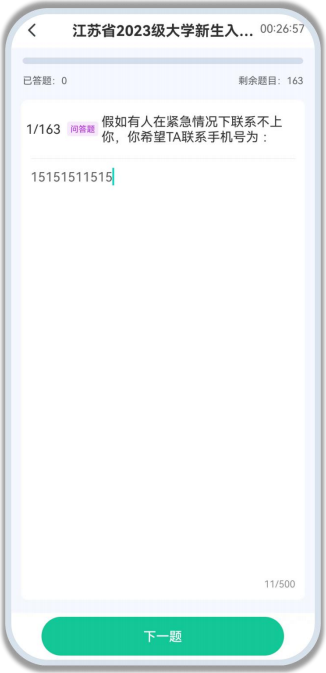 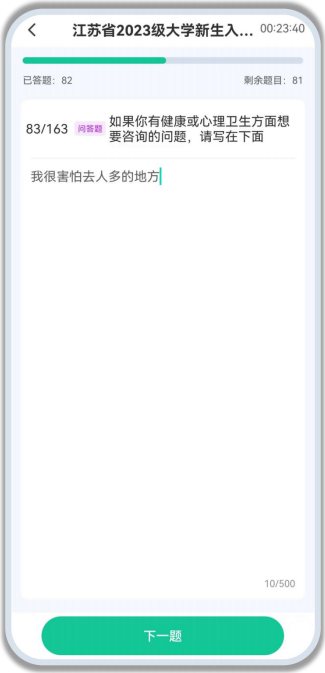 答题示例
食欲不振
基础问题
单选题
问答题
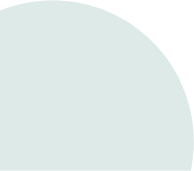 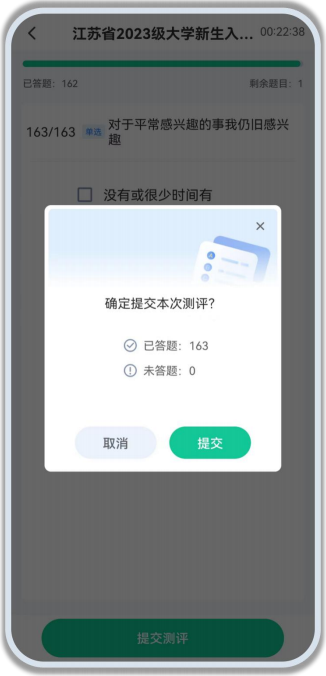 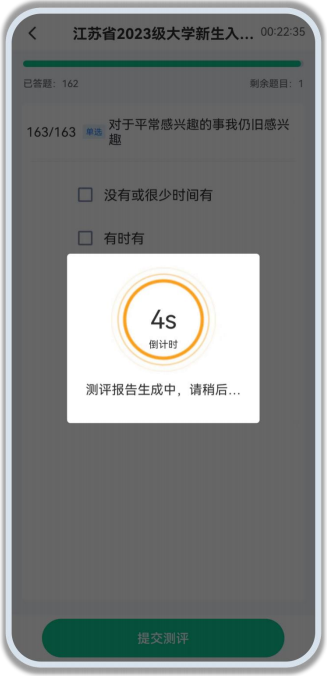 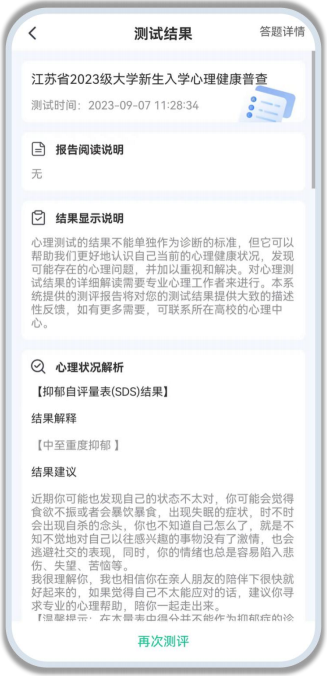 提交问卷
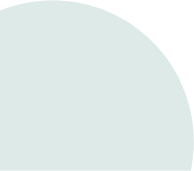 测评结果
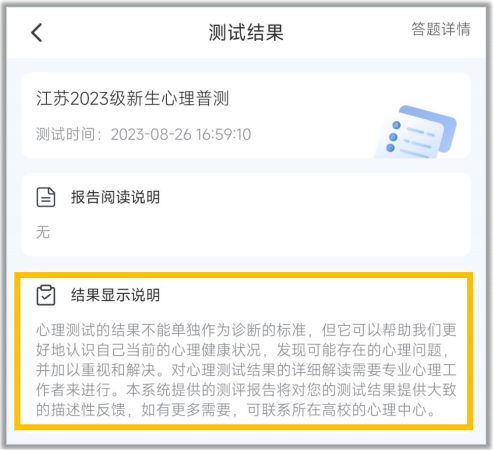 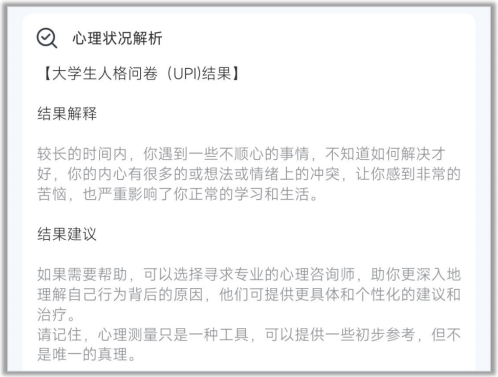 测评结果
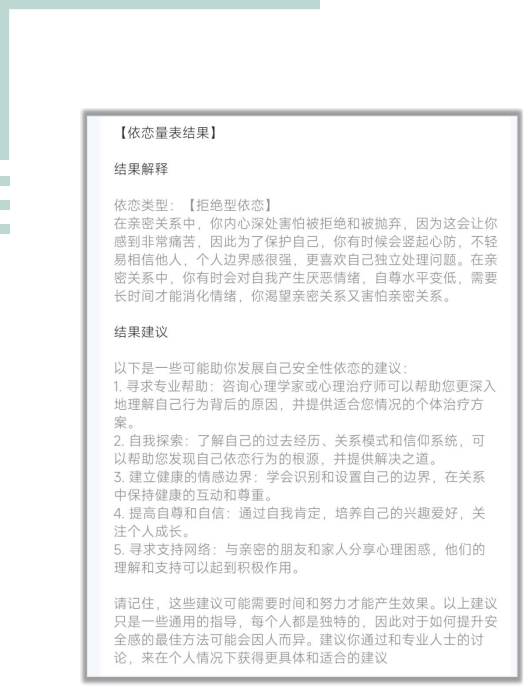 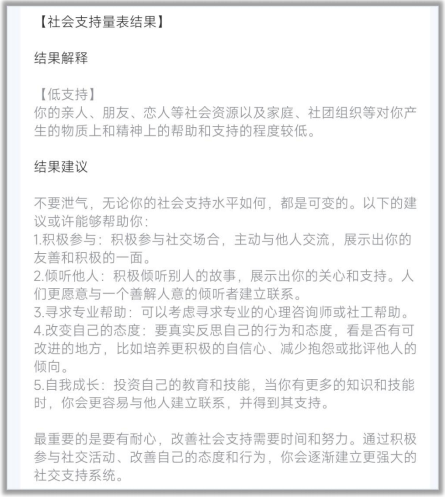 测评结果
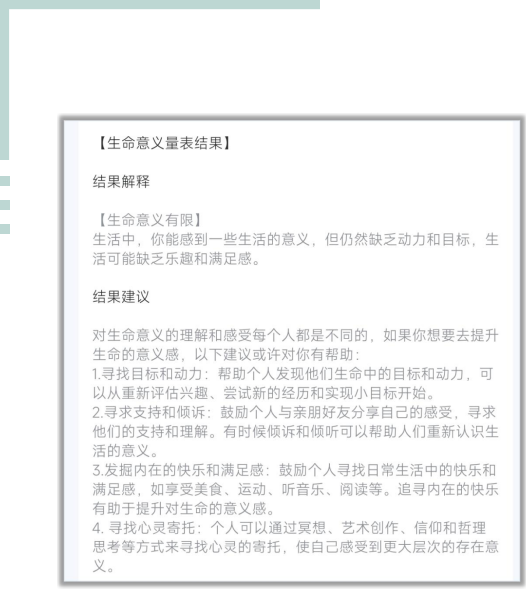 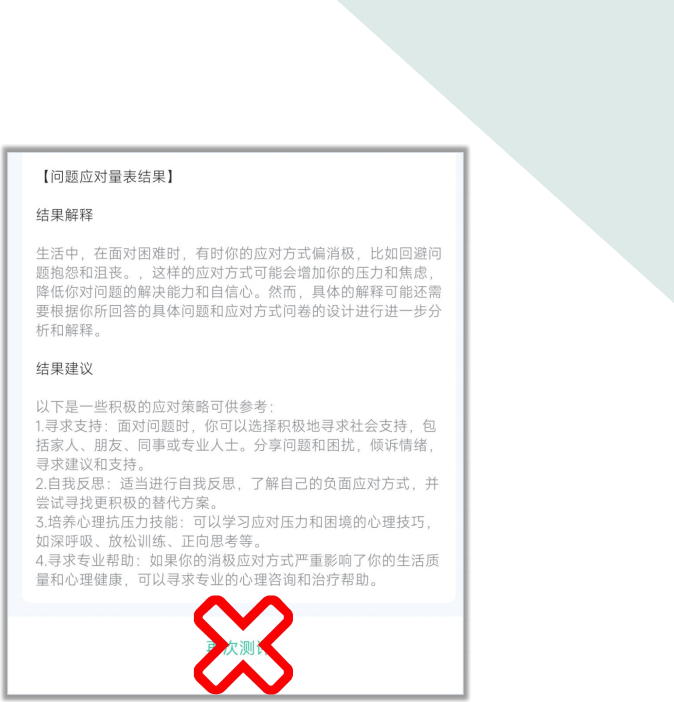